TAACCCT Industry Webinar Series:
Energy
October 8, 2015
TAACCCT LEARNING NETWORK AT A GLANCE
Other Non-Federal Providers of TA and Resources for  TAACCCT Grantees:

Creative Commons

CAST

The Transformative Change Initiative
Moderator & Presenters
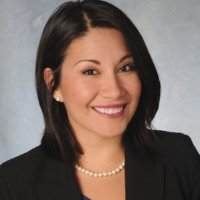 Erica Acevedo
Senior Program Manager, TLN 
Jobs for the Future
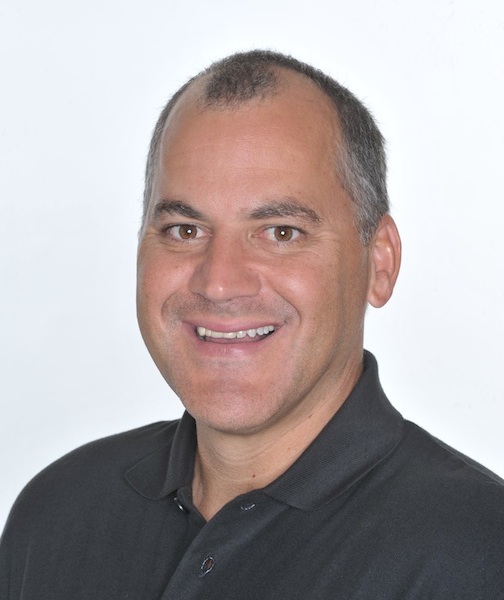 Rick Lumadue
Program Manager, Grantee Relations
SkillsCommons.org
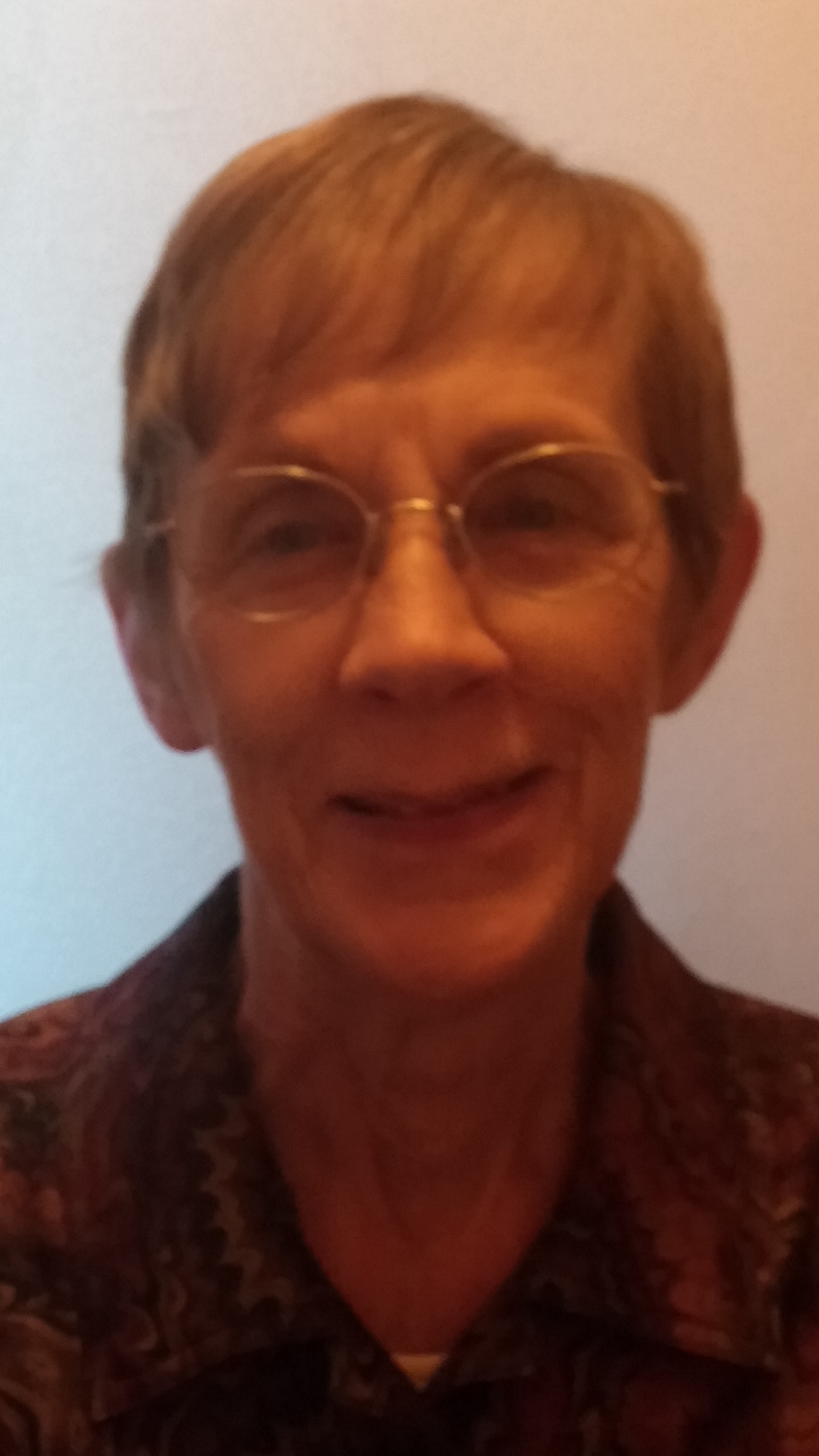 Marilyn Smith
Grants Coordinator
Colorado Community College System
Agenda Items
Welcome & Introductions
Highlights from the Colorado Online Energy Consortium
Q&A
Review of Curriculum/Materials on SkillsCommons
Discussion
Participant Poll
Which TAACCCT round do you represent?
Round 1
Round 2
Round 3
Round 4

What is the strategic focus of your grant in the Energy industry?
Capacity Building
Improved Employer Engagement
Curriculum Development
Other (Specify in chat box!)

What job level are your training for?
Entry level
Middle Skills
Advanced level
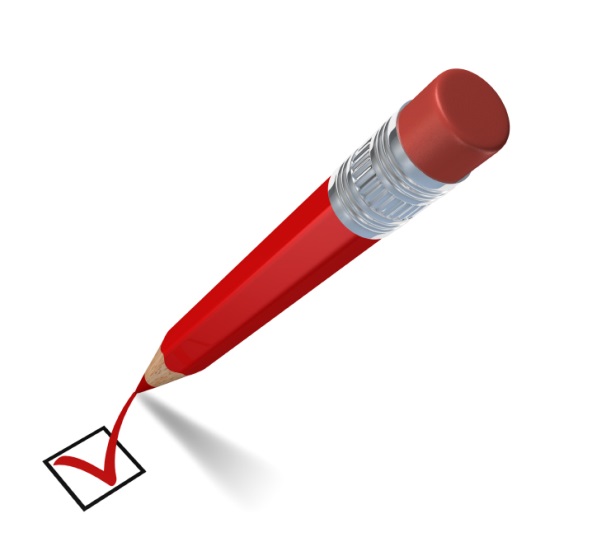 Colorado online Energy Training Consortium
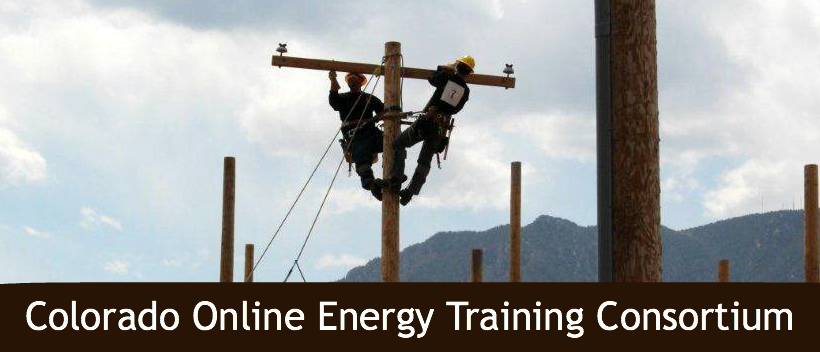 Employer Engagement Results
Mobile Labs 
		Water Quality program at Red Rocks Community College
		Wind Energy Program at Northeastern Junior College
		Solar Program at Colorado Mountain College

Building instructional environments that mirror the work environment
		Power Plant at Front Range Community College
		Nacelle Lab at Northeastern Junior College
	
Curriculum redesign of all courses in energy programs
		All 7 Energy Colleges
Hybrid/Online Curriculum
The TAACCCT1 grant required all COETC consortium members to develop  courses in online or hybrid format to provide more opportunities for students to complete certificates and degrees. 

That meant that faculty needed to rethink their courses—to determine which skills could be taught in an online environment, which skills needed face to face instruction.

Employers were partners with the faculty and the instructional designer in this process. 

Result--- intentional curriculum, competency based, focused on what is needed for the student to become a proficient employee.
Mobile Lab Red Rocks Community College
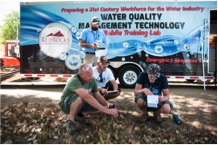 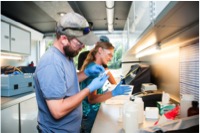 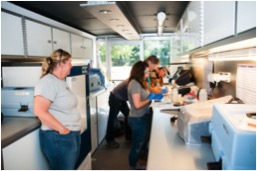 Mobile Lab Colorado Mountain College
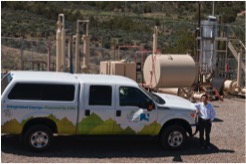 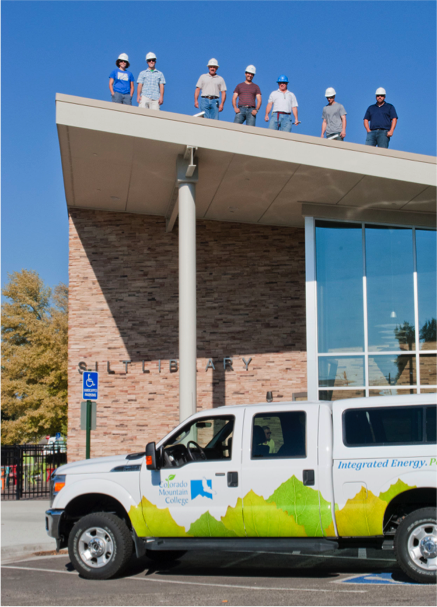 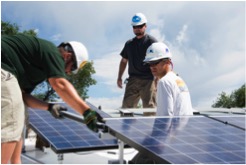 Northeastern Junior College Nacelle Lab
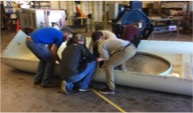 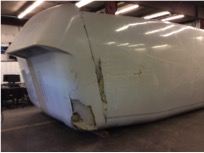 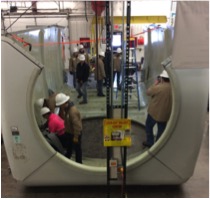 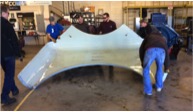 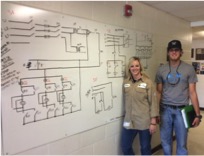 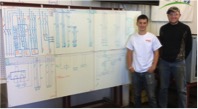 Power Plant
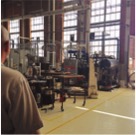 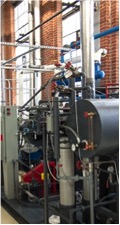 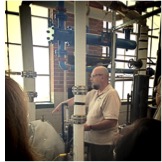 “It creates teaching opportunities for things not in the textbooks.” 
Clark Mozer, Integrated Technology Chair
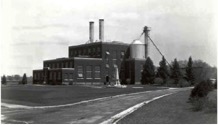 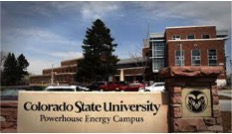 Power Plant
Raising the Roof
The lab consists of a 16’ x 19’ 4:12 pitch roof equipped with aluminum safety side rails, and is positioned south-facing to capitalize on better tracking of the sun’s path. Each semester, the students have the experience of actually assembling, hooking up, and turning on a grid-tie photovoltaic array, just as they would if they were working for a solar company, and the inverter in the array feeds 240V single phase power back into the grid, just as it would for a typical residential installation.
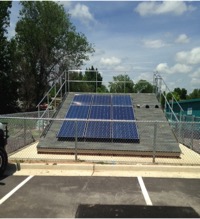 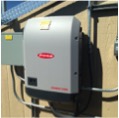 STEAM!
=
Generator
OR
Turbine
Electricity!!
Boiler
CSU System
(Cooling fluid—water—air)
Condenser
Pump
(Cools steam; turns to water)
Access to curriculum
Weebly
http://cccscoetc.weebly.com/

SkillsCommon
https://www.skillscommons.org/handle/taaccct/41
Participant Poll
How you uploaded any products into SkillsCommons yet?
Yes
No
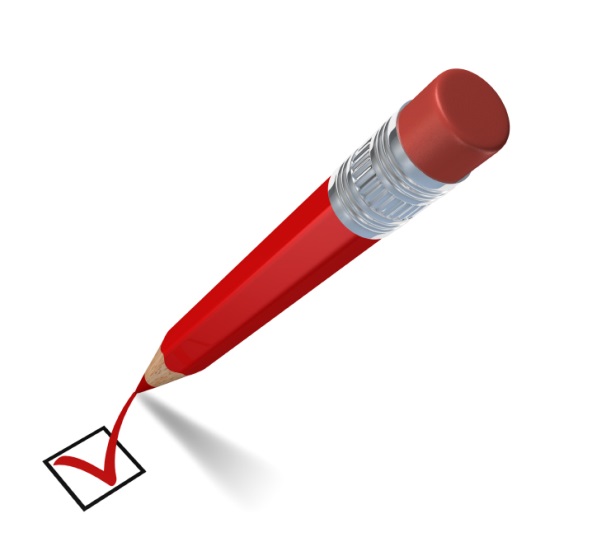 Browse the SkillsCommons Repository by Industry: An Overview
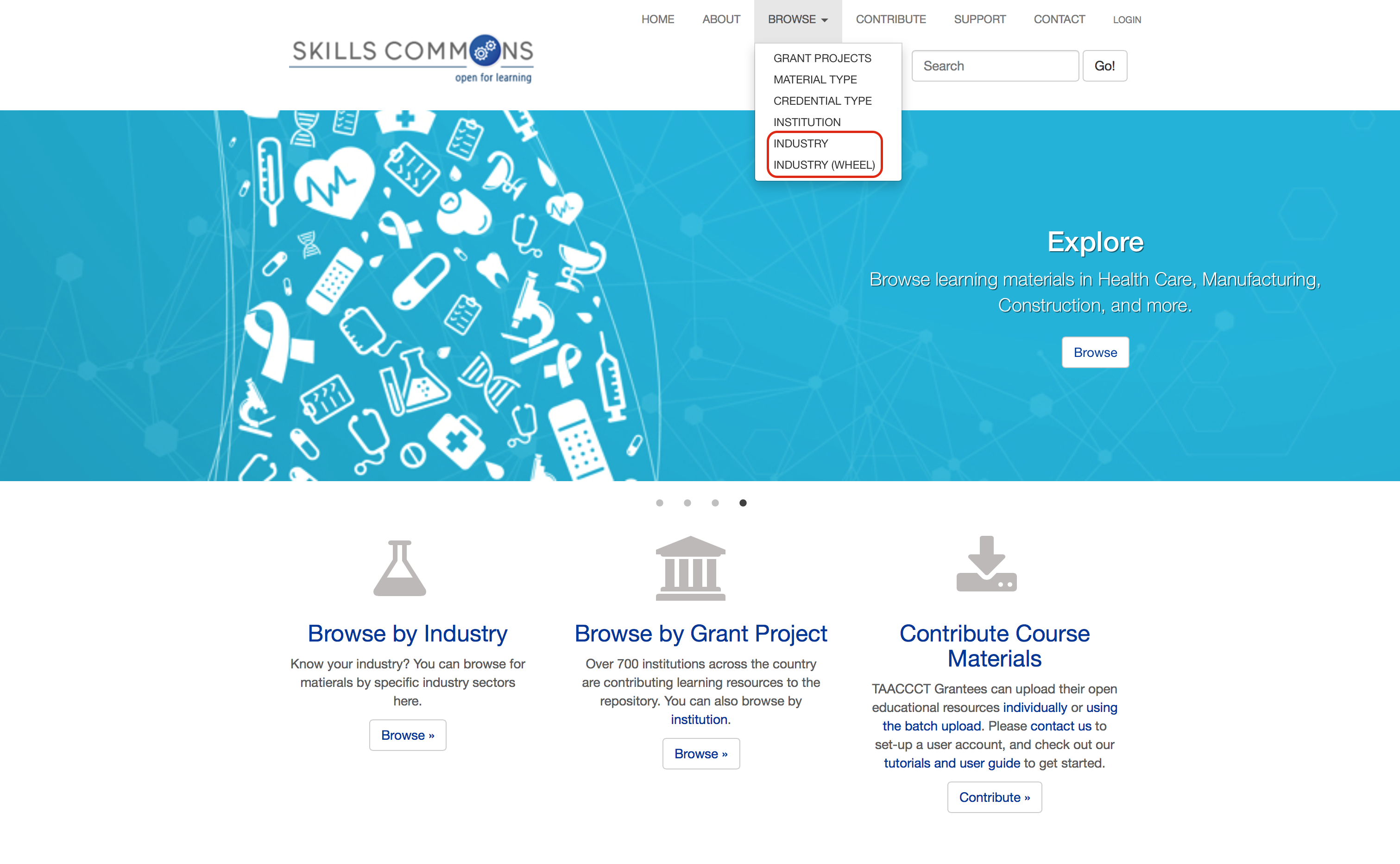 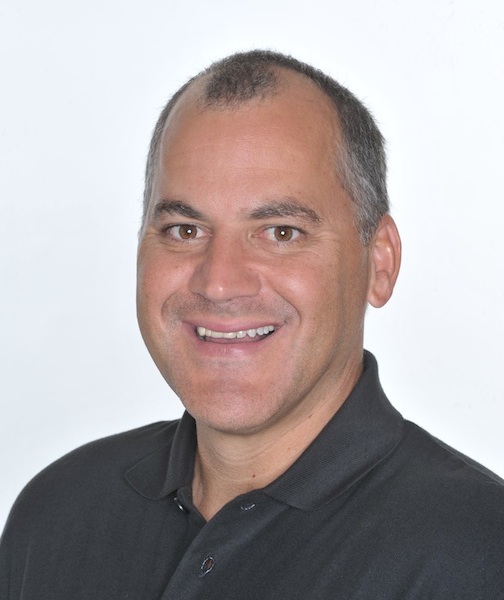 Rick Lumadue, Program Manager of SkillsCommons.org; support@skillscommons.org
Q&A
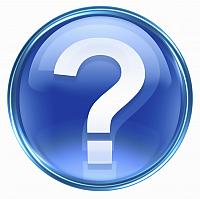 Thank You!


Find resources for TAACCCT success at:
https://etagrantees.workforce3one.org 

Ask questions and to connect with peers and resources at TAACCCT@dol.gov